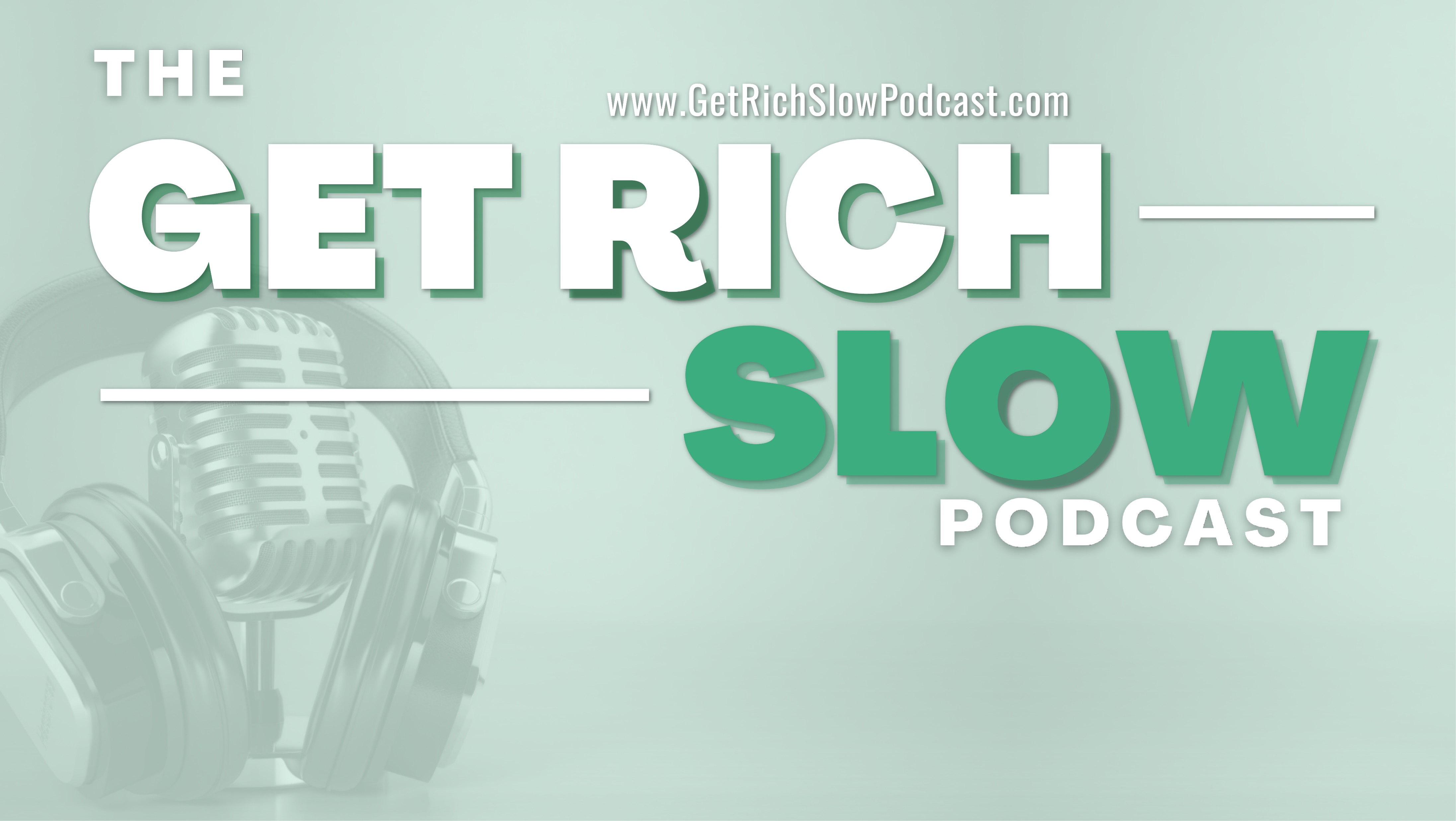 HOSTS:
Adrian Schermer | Robert Delavan
Lance Johnson
Episode 3 of 3
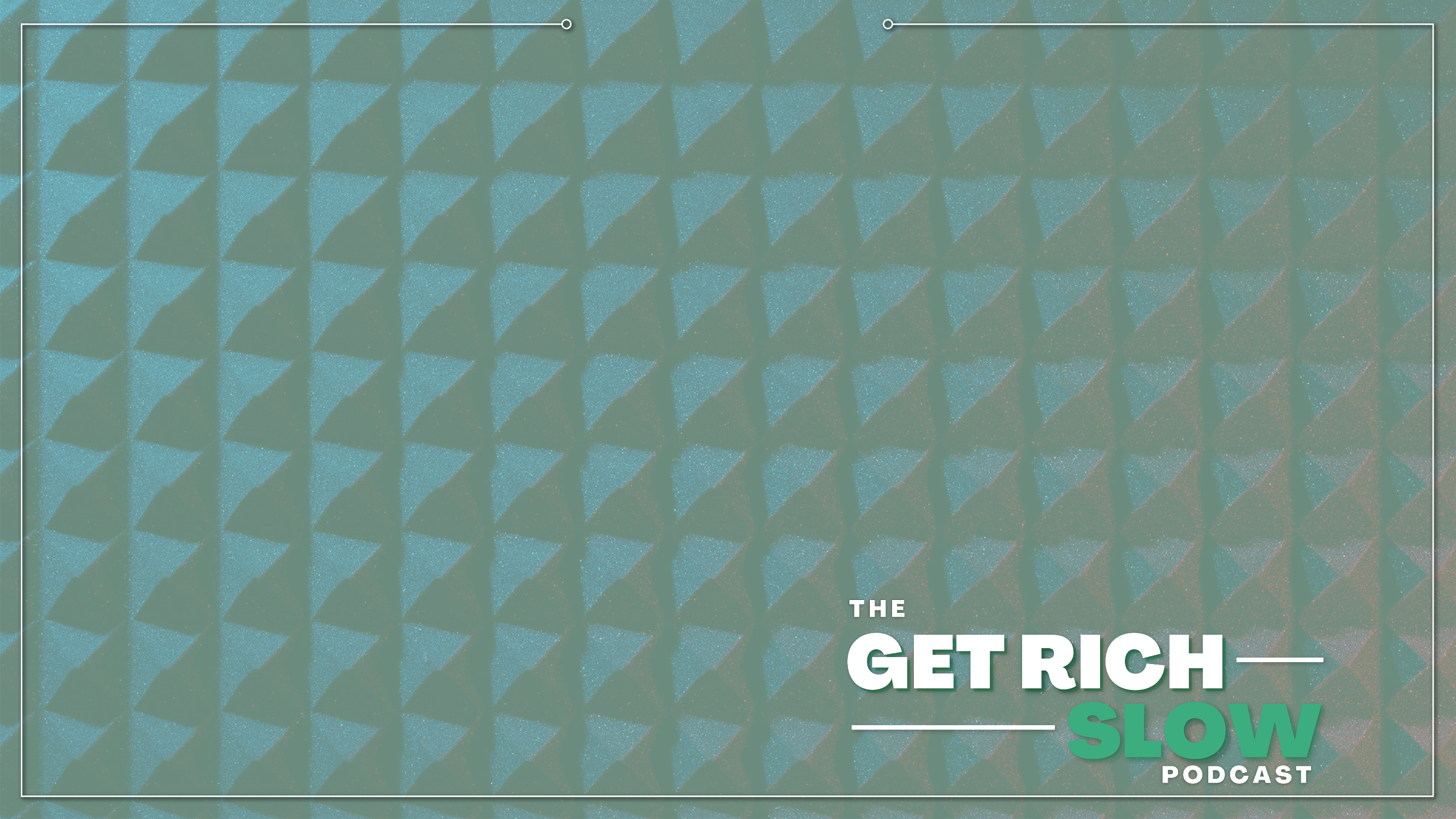 online
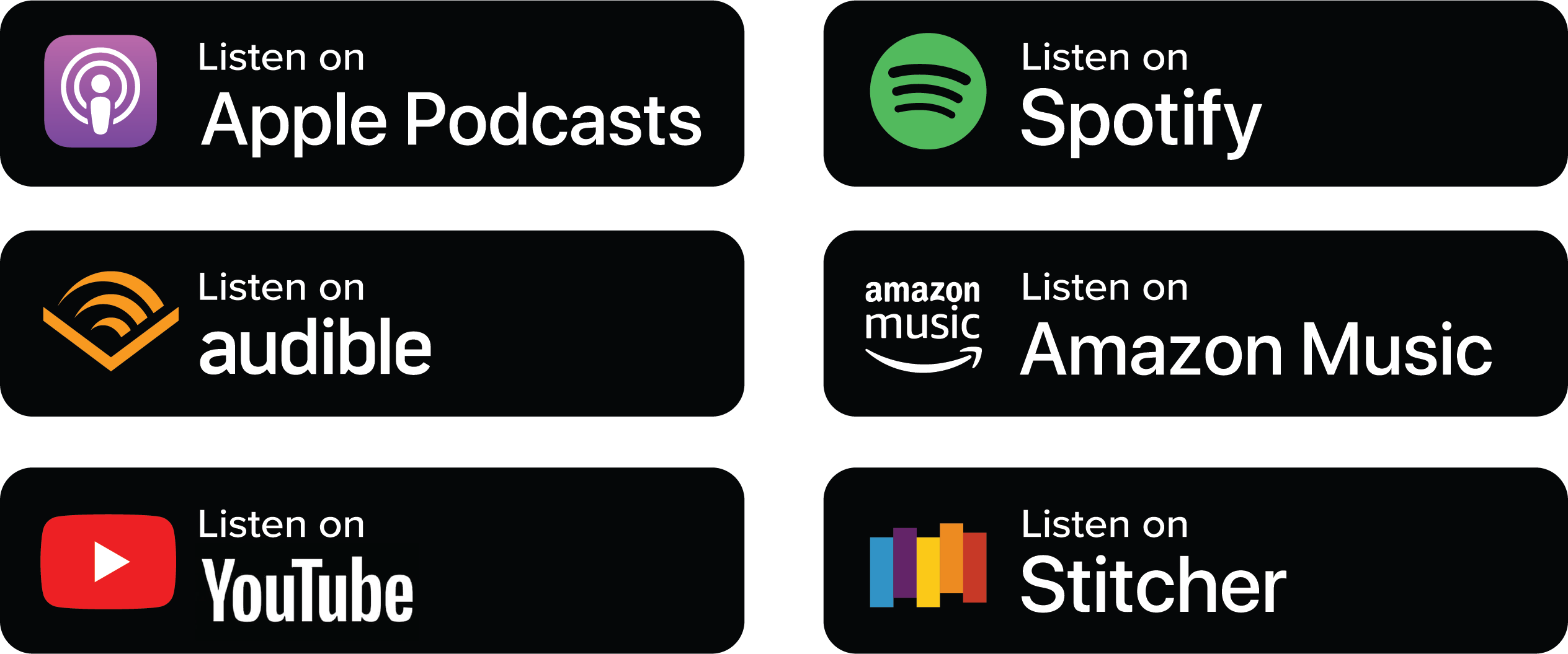 Episode 3 of 3
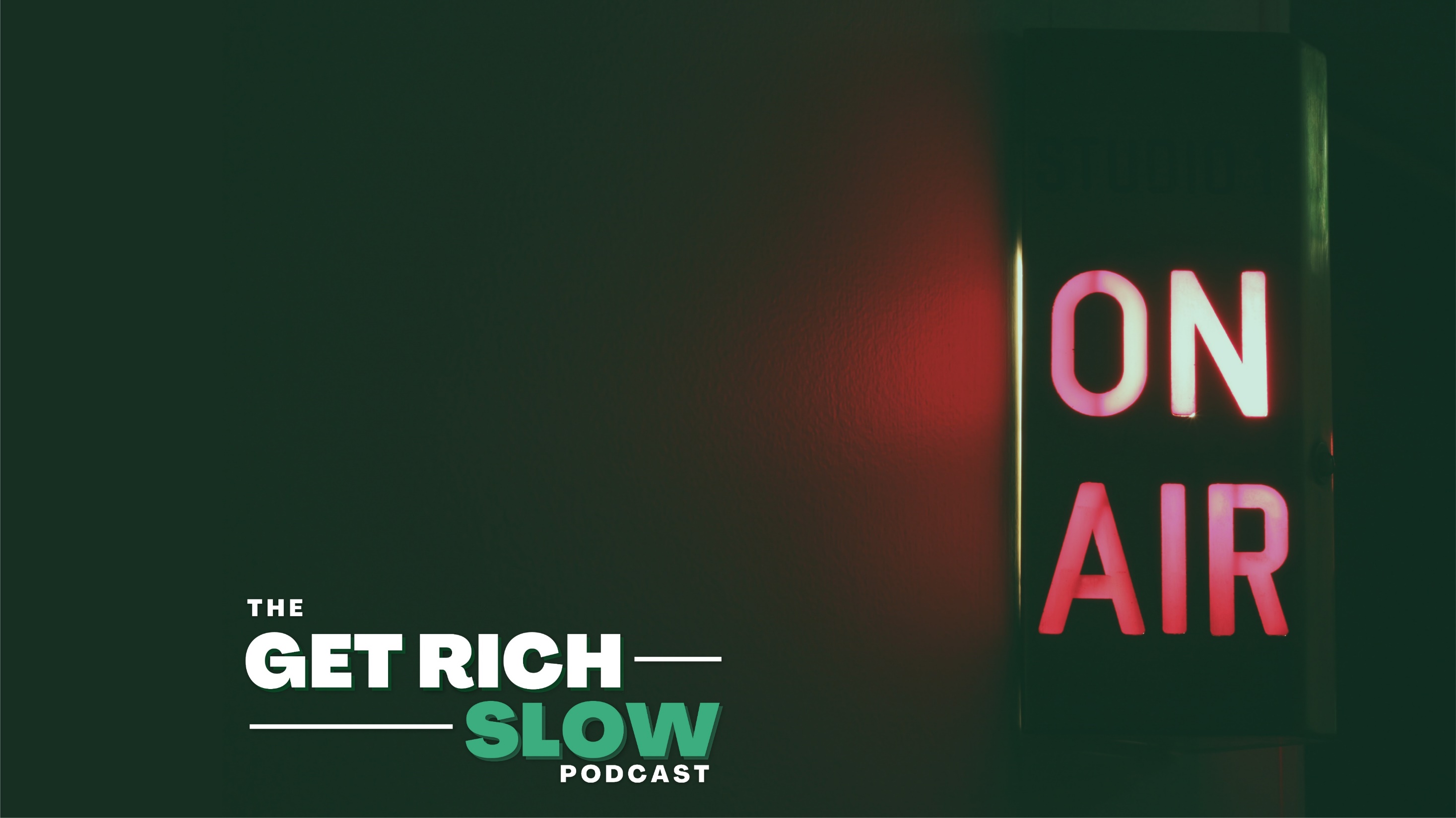 SPECIAL GUEST
Cathy Winslow
Globe Life - Family Heritage Division
Episode 3 of 3
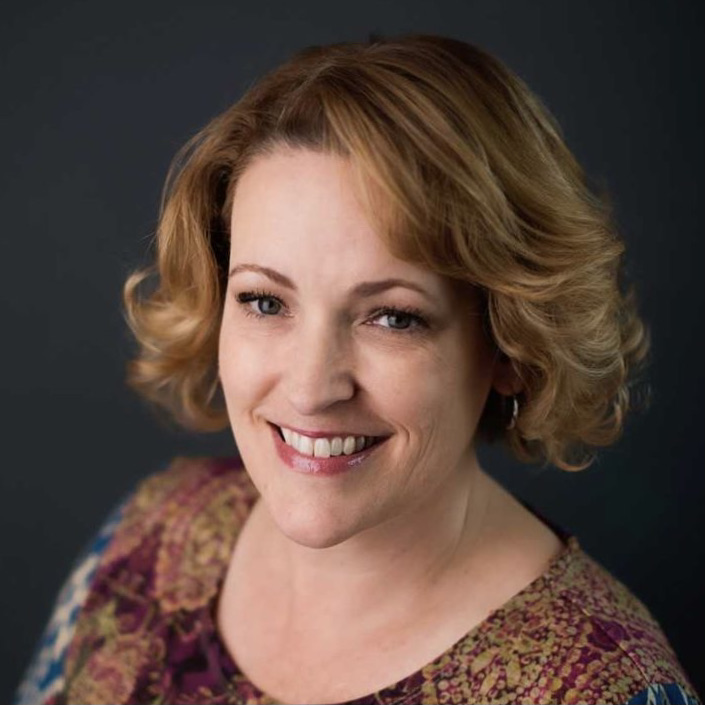 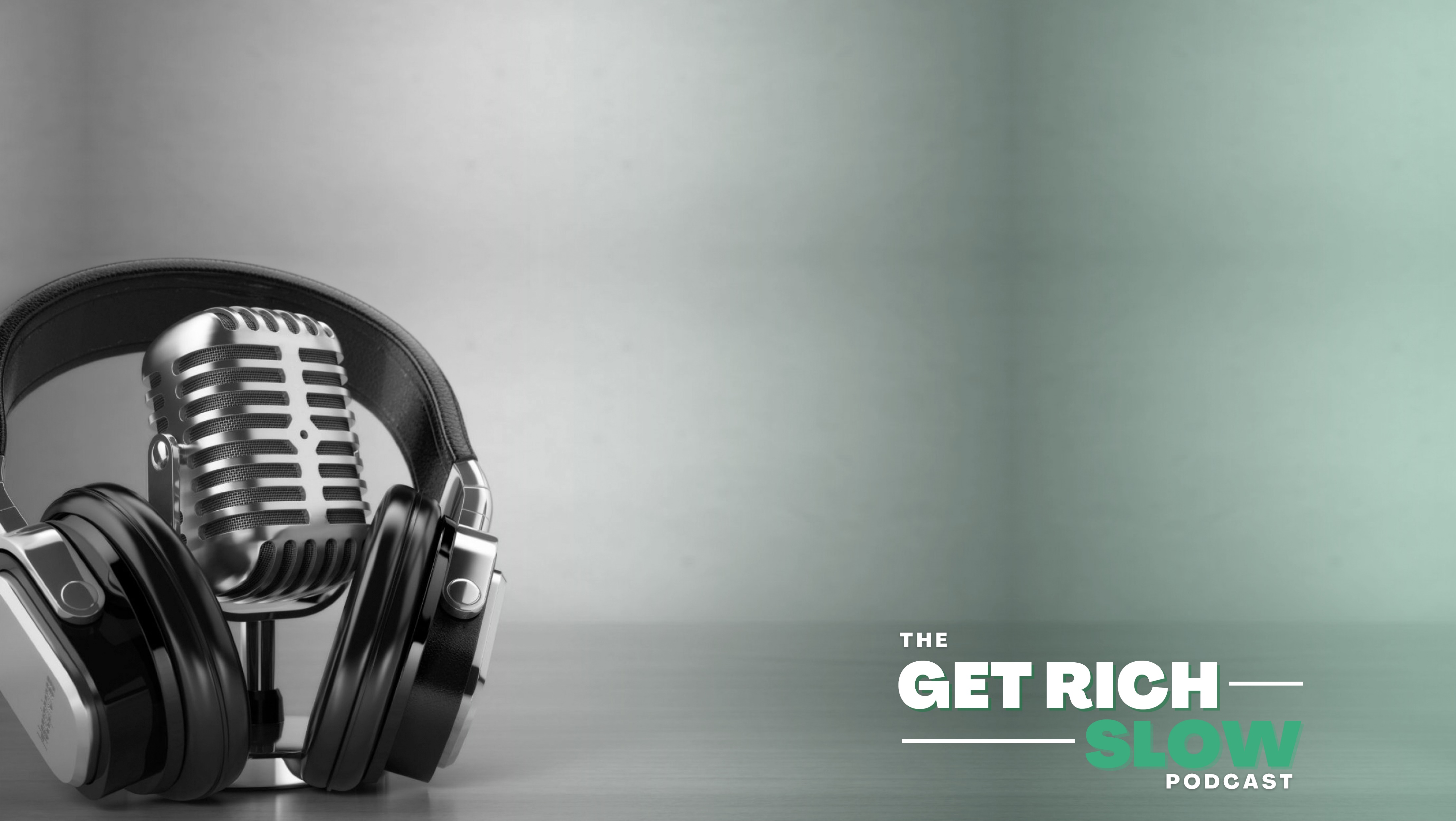 PODCAST RECAP
Today is our final episode with 
Cathy in this 3 – part series. 
Today we will be learning all about
what’s ahead for her and her future with 
Globe Life-Family Heritage Division!
Episode 3 of 3
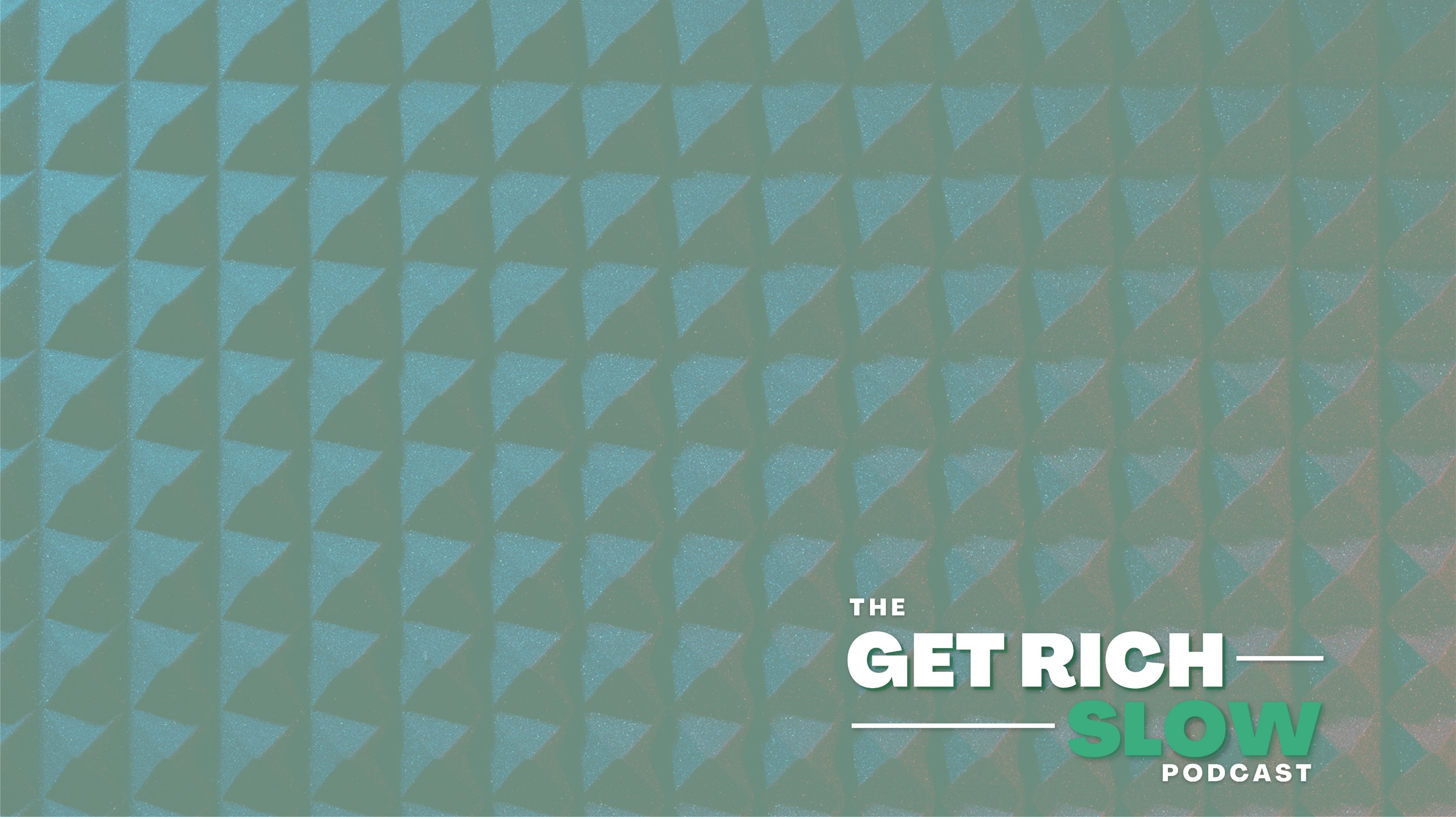 Book Recommendation!
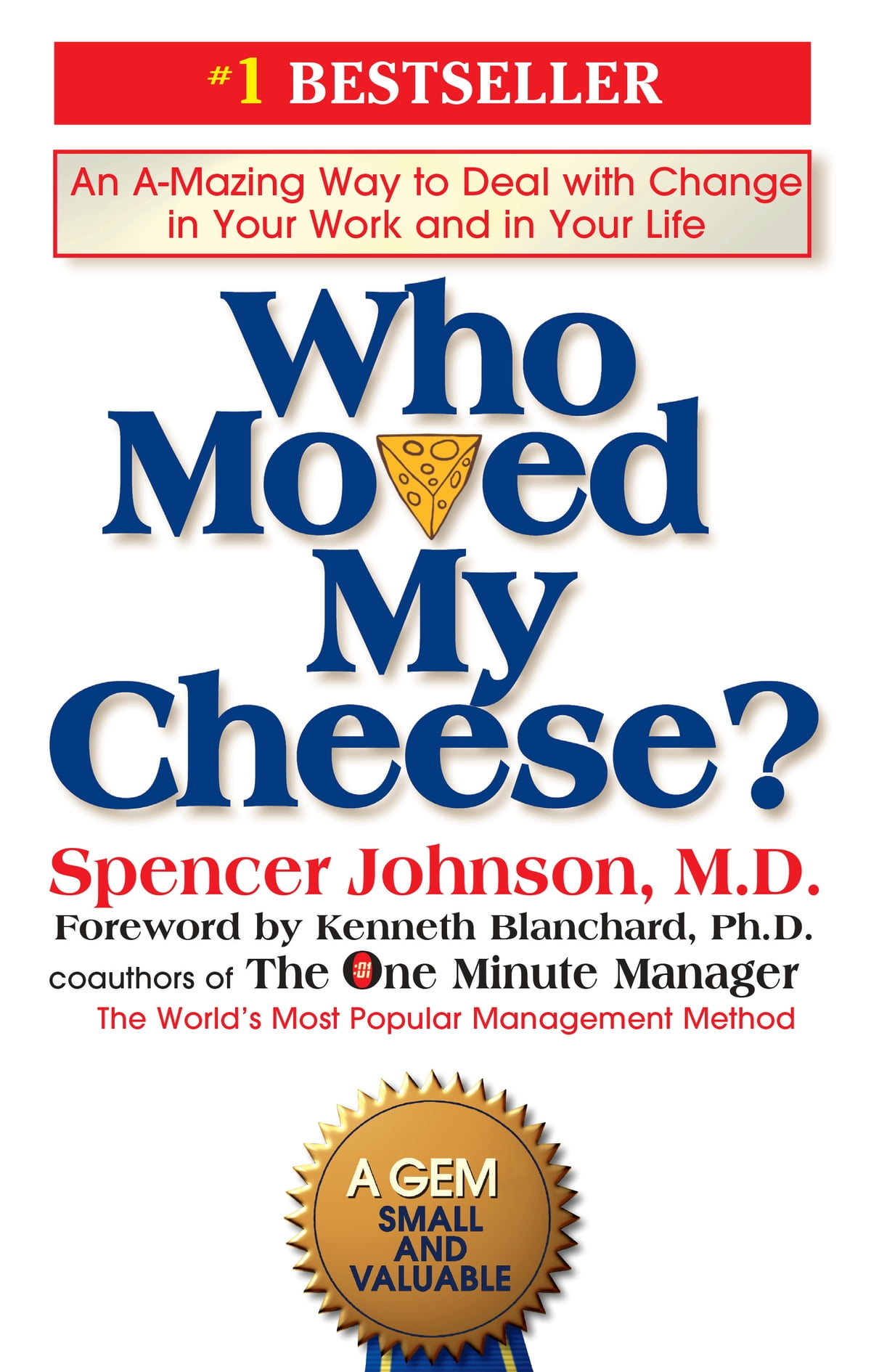 Episode 3 of 3
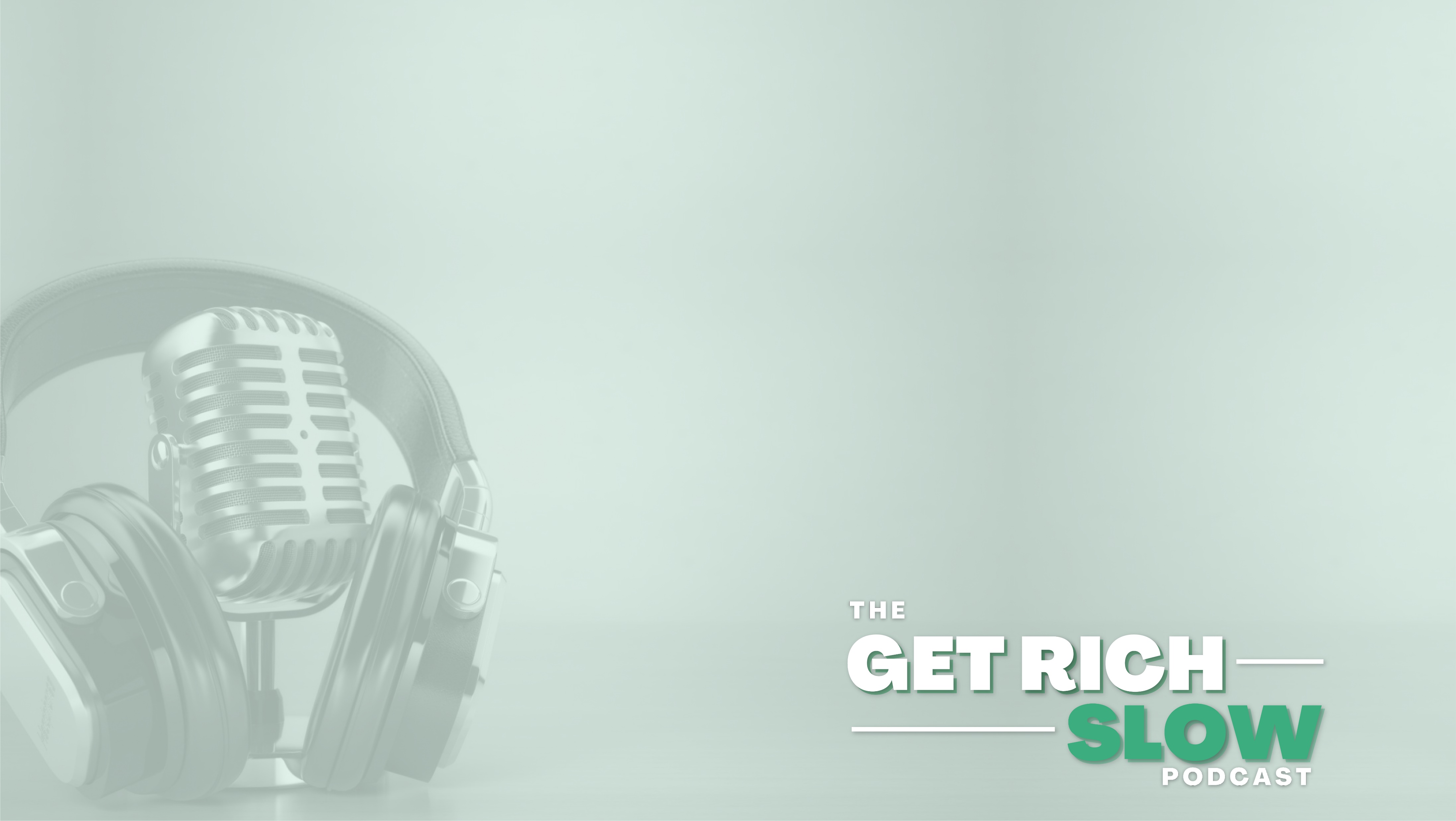 QUESTION ONE
Who should we be on the lookout 
for to connect you with?
Episode 3 of 3
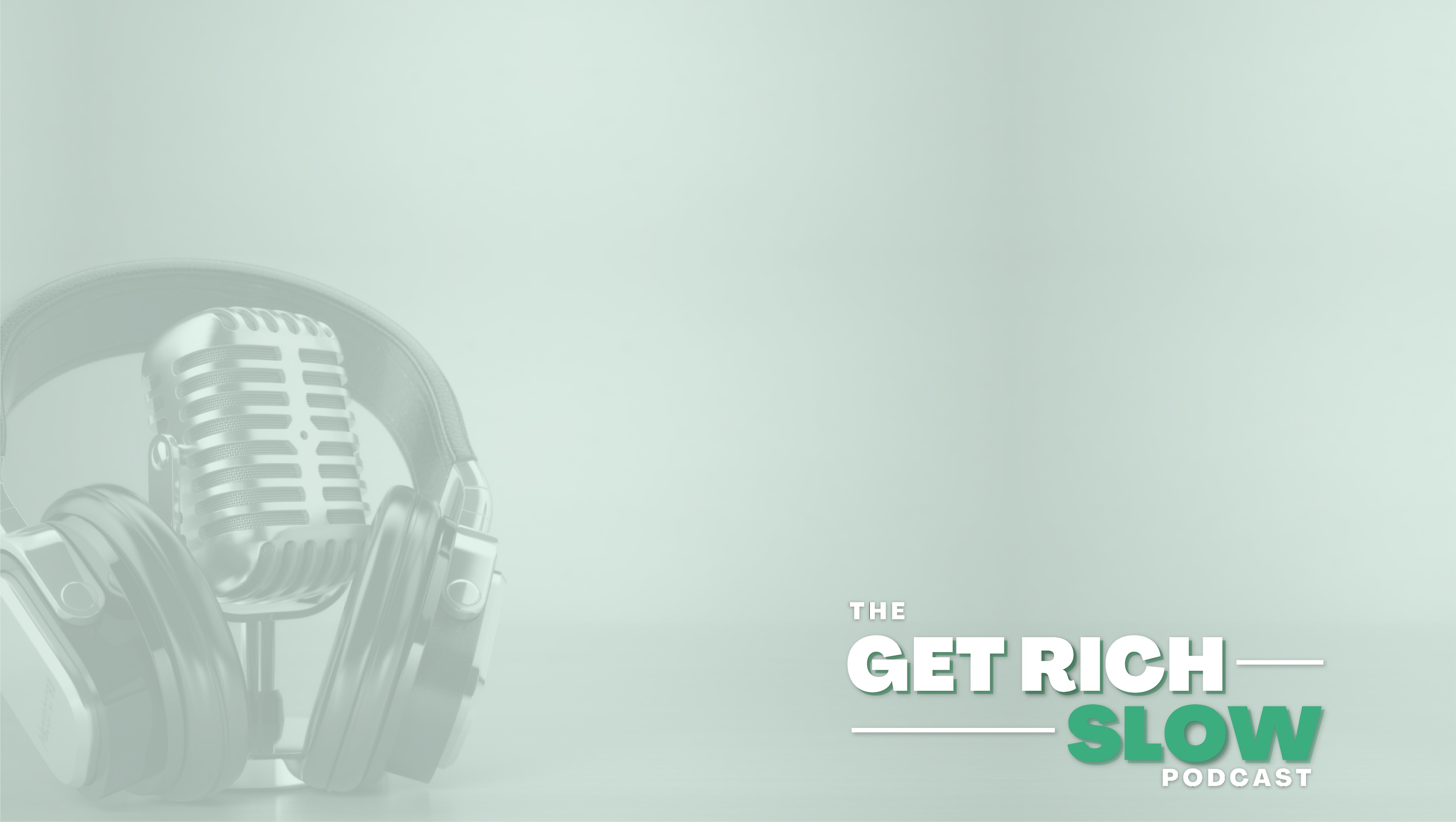 QUESTION TWO
What are your plans for growth?
Episode 3 of 3
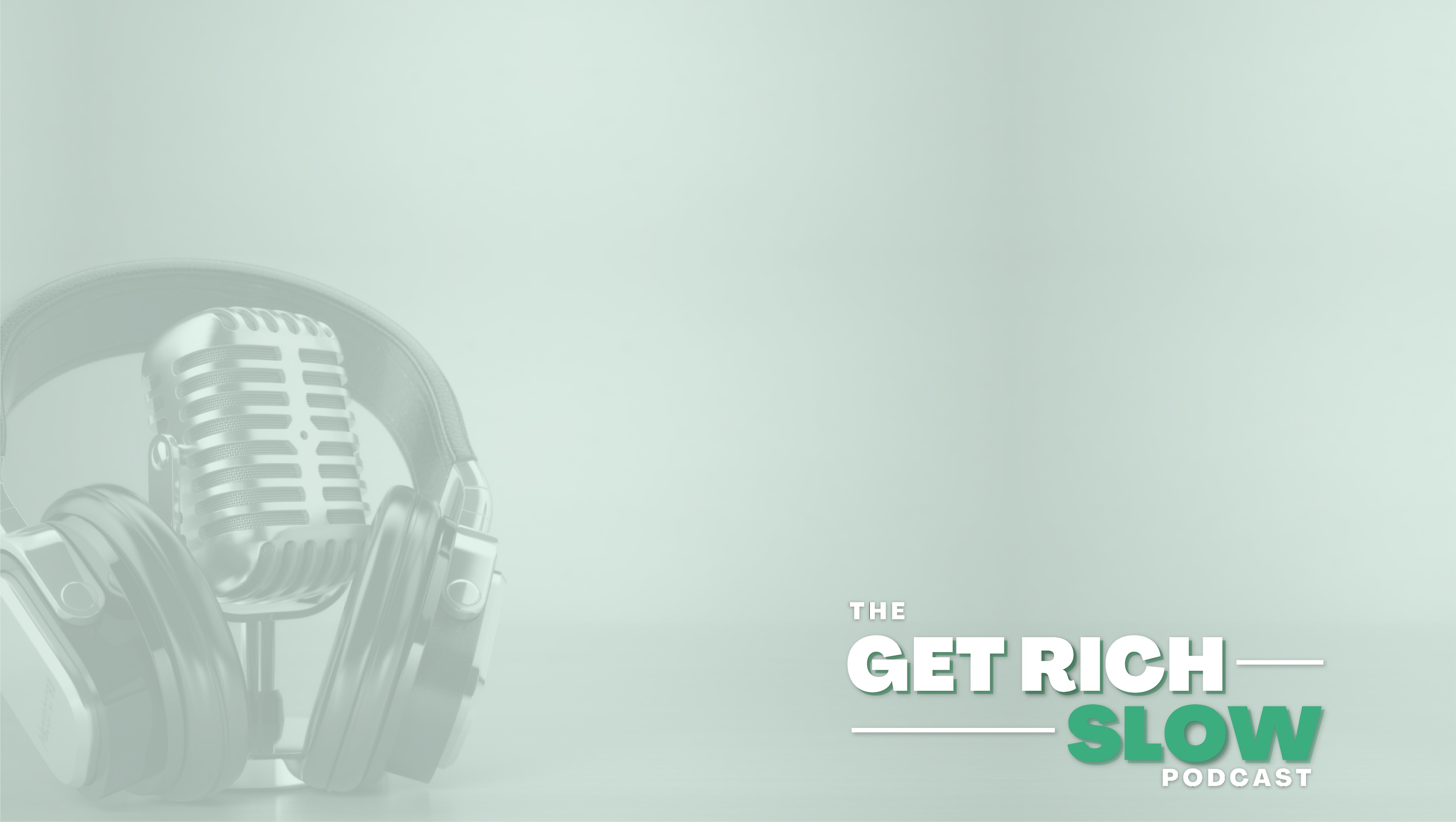 QUESTION THREE
What are the benefits in your 
line of work for longevity?
Episode 3 of 3
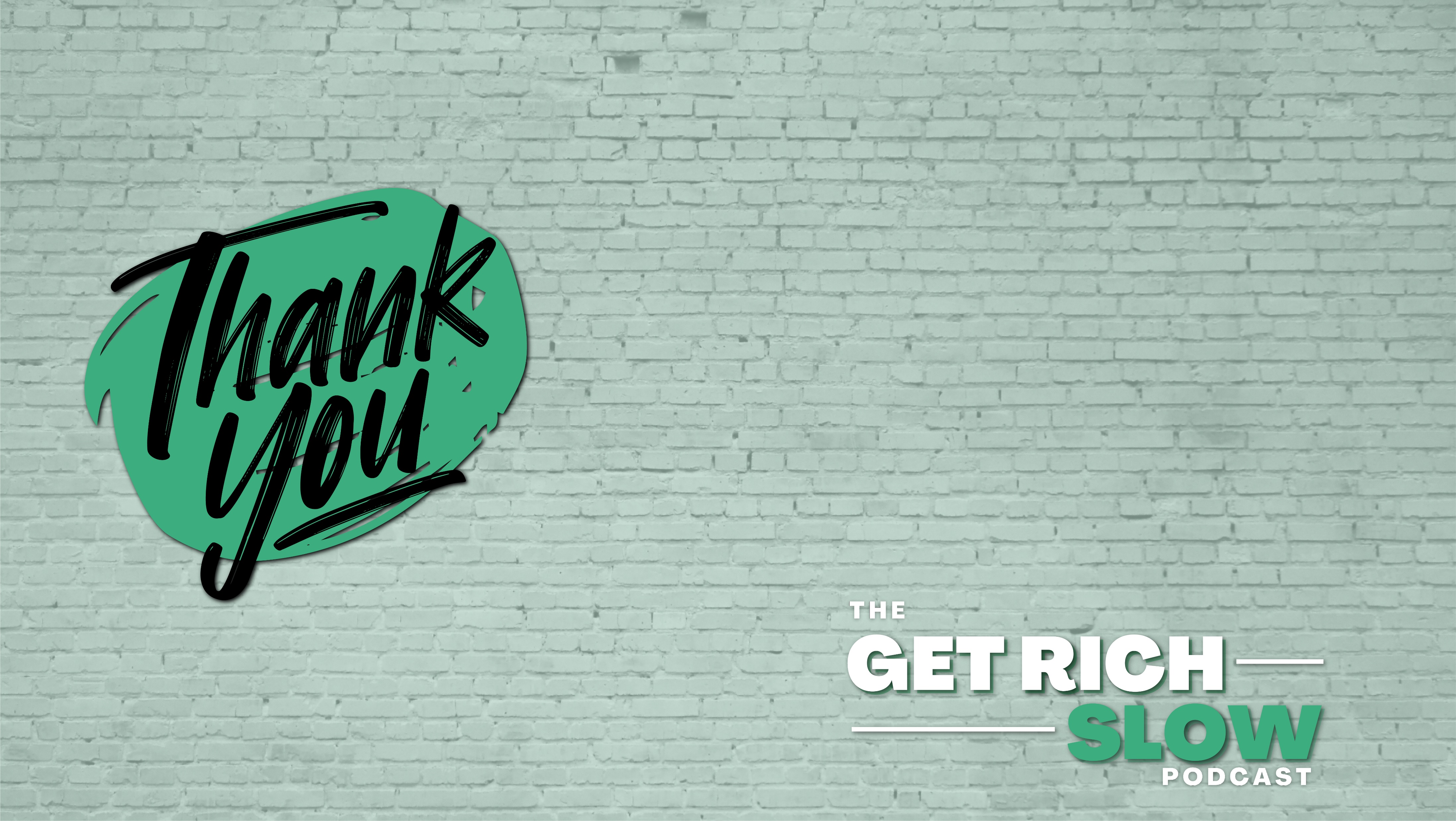 Cathy Winslow
Globe Life – Family Heritage Division
Email: Cwins2020@gmail.com
Phone: 503-862-6980
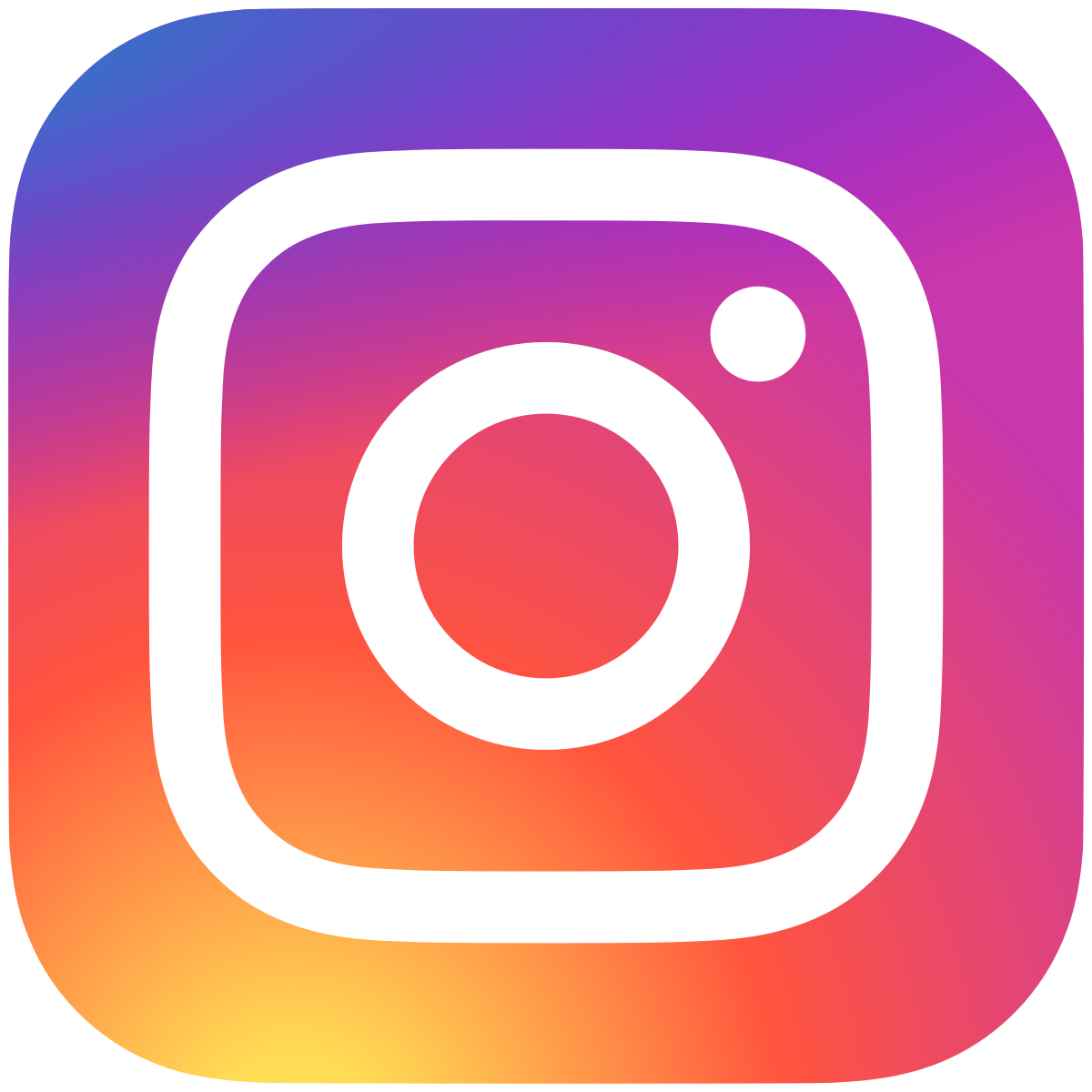 @globelifefhd
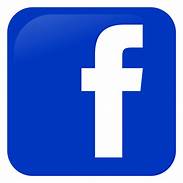 Cathy Winslow Agent
Episode 3 of 3
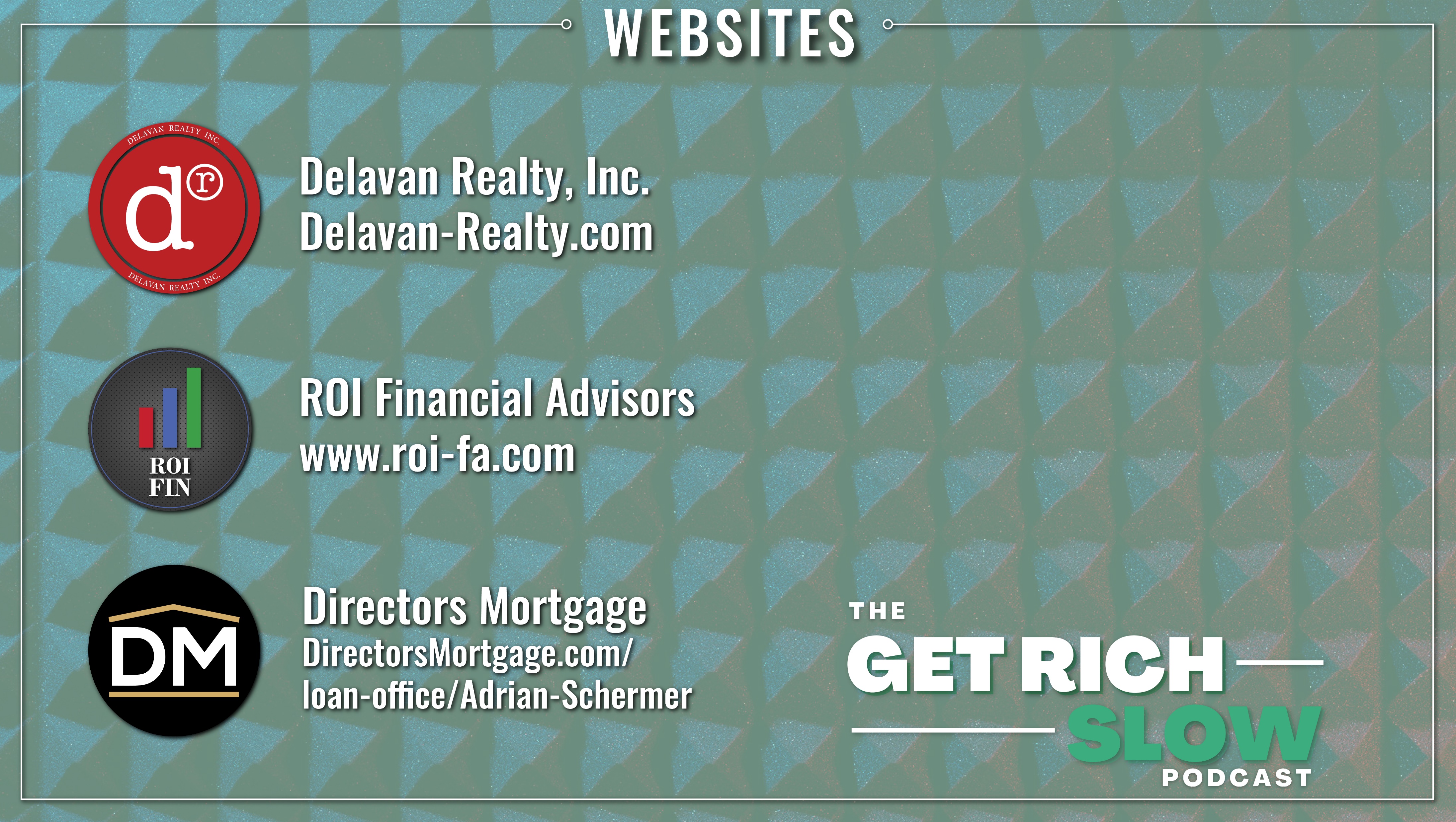 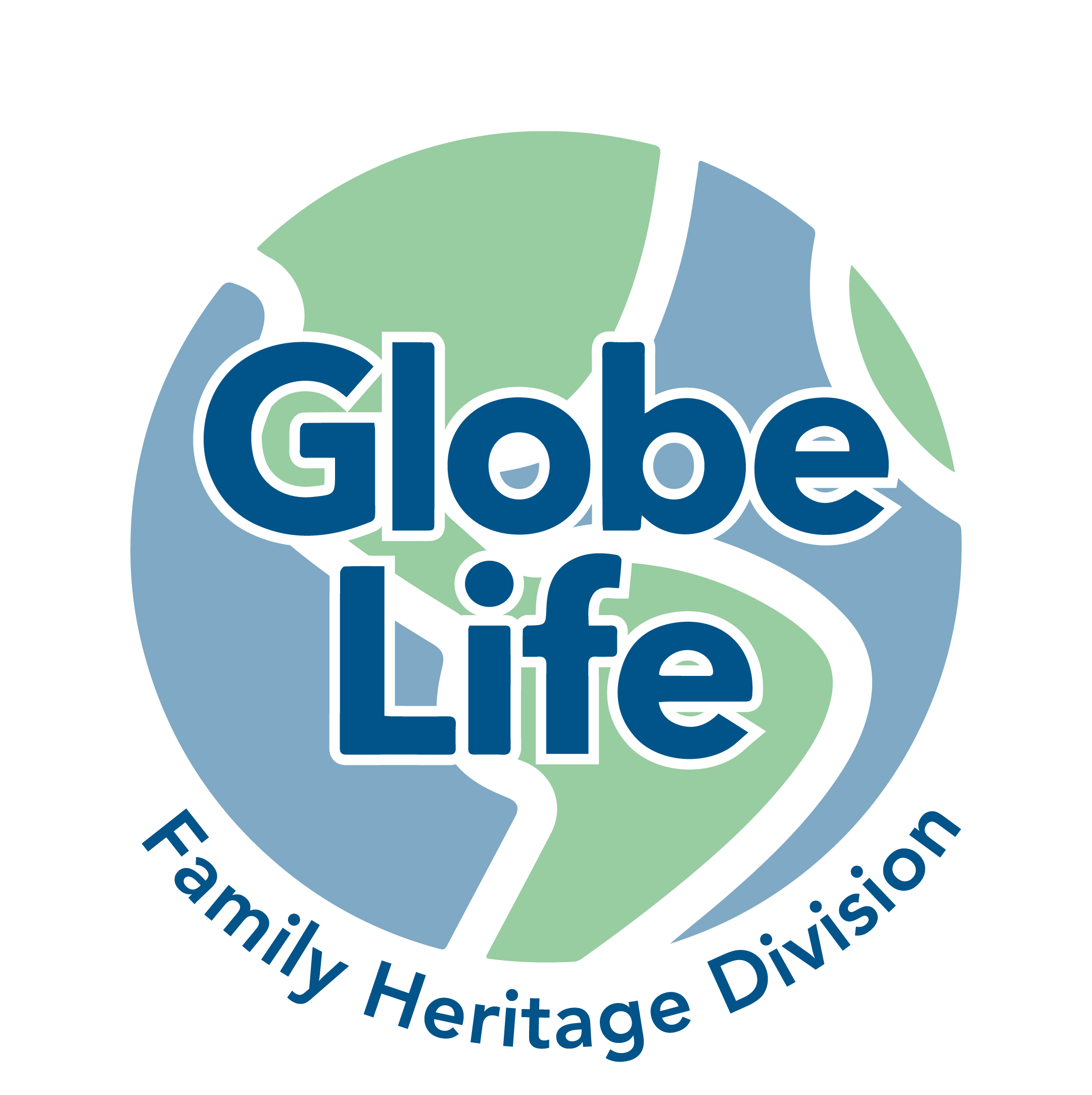 971-276-0158
Globe Life – Family Heritage Division
CathyWinslow.com
503-941-5925
503-970-8741
Episode 3 of 3
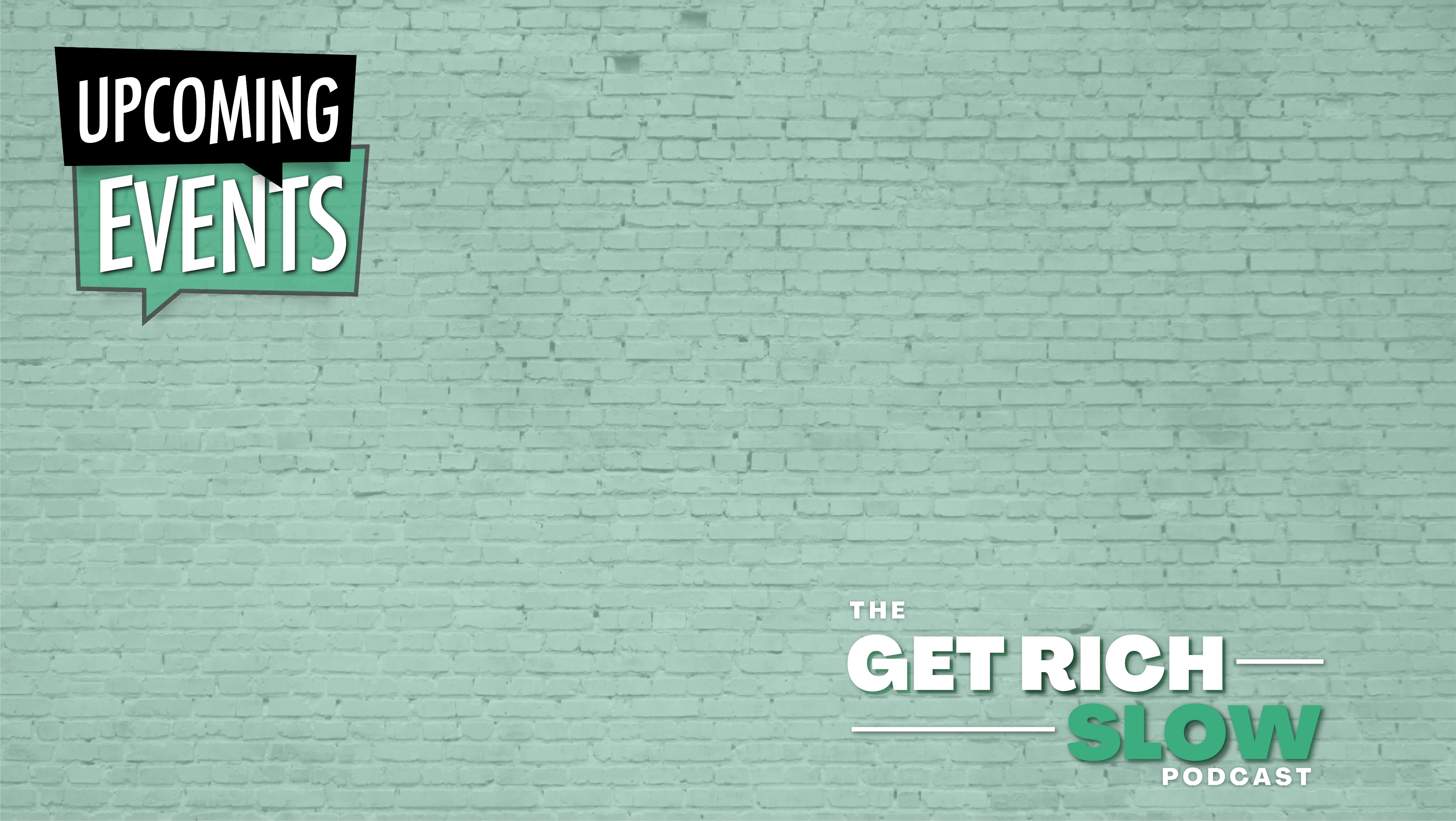 roi-fa.com/events
Learn & Grow – August 12th 
Summer Bash – August 20th 	
Photos with Santa – November 12th
Episode 3 of 3
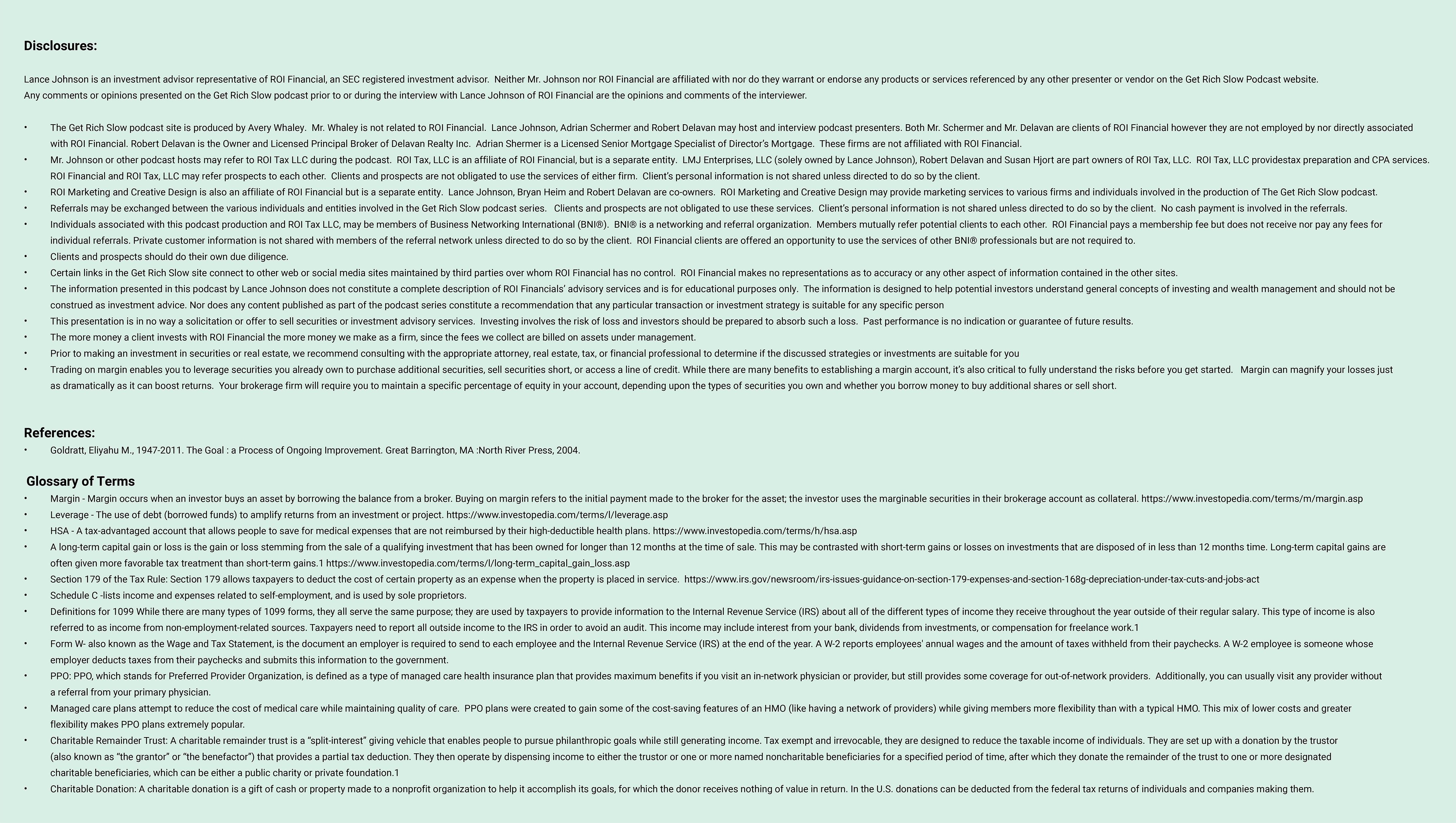